Föräldrarmöte F10
18/3
09:00 – ca 09:45
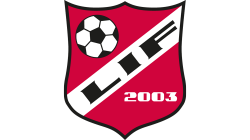 Sandra Adolfsson & Joel Rask
Uppdaterat med namn 2017-03-21
Caféansvarig: Anna Dahlqvist
”Ekonomiansvarig”: Emely Enocson (Kom gärna fram till oss på lördag på träningen)

Hjälptränare vid behov/testar på i några veckor: Håkan Stigeberg och Karolina Wintenby,. Va på plats 8:50 på lördag. 

Föräldrargrupp/Engagerade föräldrar på träning: Tomas Ring, Johan Wiik och Anna Strandberg (Kanske även att Anna D och Emely kan vara behjälpliga här… )

Kanske vara det någon fler som skrev upp sig på mötet, va gärna med och hämta en boll eller så på träningen ändå. Just på lördag är vi hittils redan 5 ledare, så inget akut behov på lördag. Men viktigast är, som vi sade på mötet: Visa engagemang och fråga oss tränare om det är något vi behöver hjälp med på träningen. Det behövs ALLTID hjälp med något. 
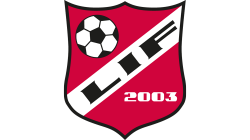 Agenda
1. 3 mot 3
2. Värdegrund
3. Ledare
4. Föräldrargrupp / Caféansvarig
5. ”Ekonomiansvarig”
6. Riktlinjer spelare / föräldrar
7. Träningar / ”Seriespel”
8. Medlemsavgifter 2017
9. Tillsammans för en ren fotboll
10. Övrigt
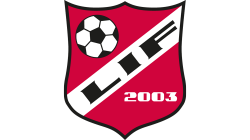 Men först lite korta punkter om F10
https://www.laget.se/LIF2003_F10
39 tjejer på laget.se
Bara 6 ledare. Varav Joel och Mattias är delaktiga i F07 också.
Glada tjejer!
Engagerade – många på träningar!
Stor årskull! Jättekul!
Fotbollsskola 2017… 

Behöver lära sig att lyssna/fokusera på fotboll... 
Vi tränare ”bestämmer” – det behövs jobbas på lite…! 
Vi behöver fler tränare, återkommer till det senare, men fundera redan nu om du vill vara med och bidra…
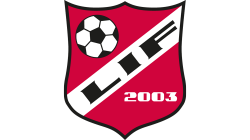 3 mot 3
• 3-manna utomhus och inomhus lär våra barn att spela fotboll på ett lekfullt sätt med mycket bollkontakt.
• 3-manna är fotboll på barnens villkor.
• Det ska vara positiva tongångar runt en 3-manna match.
• Spelarna har inga specifika eller bestämda positioner i laget.
• Ingen målvakt. Alla är utespelare.
• Spelarna får spela lika mycket.
• Varje spelare får en möjlighet till mer bollkontakt.
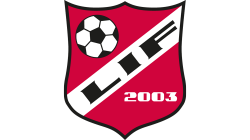 Värdegrund Landvetter IF
Glädje och Gemenskap
Glädje och Gemenskap är starka drivkrafter för att idrotta. Vi vill bedriva och utveckla vår
verksamhet så att vi ska kunna ha roligt, må bra och prestera mera.
Demokrati och delaktighet
Föreningsdemokratin innebär att alla medlemmars röst har lika värde. Delaktighet innebär att
alla som deltar får vara med och bestämma om och ta ansvar för vår verksamhet. Demokrati
och delaktighet ska utövas jämställt och oavsett bakgrund.
Allas rätt att vara med
Allas rätt att vara med innebär att alla som vill ska kunna vara med utifrån sina förutsättningar.
Alla som vill, oavsett nationalitet, etniskt ursprung, religion, ålder, kön eller sexuell läggning
samt fysiska och psykiska förutsättningar, får vara med i föreningens verksamhet.
Rent spel
Rent spel och ärlighet är en förutsättning för tävlande på lika villkor. Det innebär att hålla sig
inom ramarna för överenskommelser och en god etik och moral. Att verka mot fusk, doping
och osund ekonomi, mot mobbning, trakasserier och våld såväl på som utanför
fotbollsplanen.
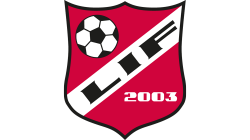 Ledare
• Lära våra barn att leka och spela fotboll på ett lekfullt sätt med mycket bollkontakt.
• Alltid utgå ifrån barnets förutsättningar.
• Fotbollsverksamheten ska uppfattas som rolig.
• Fotbollsverksamheten skall ge barnen en ökad självkänsla och självförtroende.
• Vara ett gott föredöme för föreningens spelare, motståndare, domare och publik.
• Tar ansvar för att våra föräldrar är väl medvetna om hur föreningen förväntar sig att de
uppträder i samband med träning och match.
• Ger positiv feedback till spelarna för att förstärka deras prestation.
• Undviker att skrika och skälla på spelarna.

Och nu det roliga…..
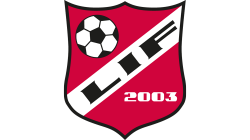 Ledare
…vi behöver mer ledare till F10!!

Just nu är vi:
Kalle Holmström (Fanny), Mattias Claesson (Astrid), Sandra Adolfsson (Elin), Martin Skog (Nicolina), Patrik Svanfors (Julia) och Joel Rask (Svea). Tyvärr något avhopp och några som jobbar ”skift”…

Så vi behöver bli fler. Inget ”betungande” och man behöver INTE ha fotbollsbakgrund. Bara en vilja att bidra!

Så… Vem/Vilka ställer upp? 

Vi behöver även hjälp vid träningar av engagerade föräldrar...
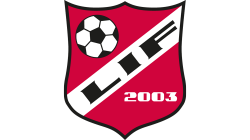 Cafét / Föräldrargrupp
Vår verksamhet kräver ett stort engagemang från många vuxna. För att avlasta tränarna och
låta dem ta hand om barnen på planen behövs det att andra vuxna tar ansvar för andra
uppgifter. En grupp med föräldrarepresentanter ansvarar för att samla in anmälningsavgifter
till turneringar och cuper, hjälper tränarna med att ordna skjuts åt alla barnen till bortamatcher
osv.

Behöver en grupp på 3-4 personer.

I Landvetter IF samarbetar vi med Landvetter IS under ett arbetsnamn som kallas för
Landvetter Fotboll. Under året kommer varje åldersgrupp tilldelas ansvaret för att bemanna
LF:s Café i klubbstugan. Föräldrarepresentanterna tar ansvar för att fördela tiderna i Caféet
på alla föräldrar i laget och försöker göra det så rättvist som möjligt.
I vanlig ordning bör tränarnas familj befrias från Caféet då de lägger en stor del av sin fritid på
att göra vår verksamhet till en bra plats för alla barnen i laget.

Vem tar detta ansvar i F10?
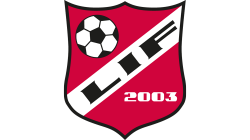 ”Ekonomiansvarig”
Hjälp med att samla in pengar, sponsorer tillsammans med föräldrargruppen.
Lagets budget m.m. 
Ha nära kontakt med LIF kassör / Ledare i F10 osv.
Kommer få en genomgång av Mattias Claesson – som är rutinerad (F07).

Vem ställer upp?
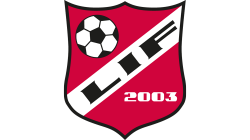 Riktlinjer spelare
• Jag som spelare representerar hela föreningen när jag bär en matchtröja eller ett träningsställ.
• Jag är alltid en glad och god kompis på och utanför planen.
• Jag stöttar mina lagkamrater.
• Jag respekterar och lyssnar på mina tränare. När de pratar är jag tyst.
Inför träning & match
• Jag kommer i god tid till träning och match.
• Jag hör av mig om jag är sjuk.
Under träning
• Jag gör alltid mitt bästa. Det är mycket roligare om alla försöker lära sig och ha roligt.
• Jag säger inget dumt till mina kompisar.
• Jag gör inget elakt mot någon kompis.
• Jag vet att om någon säger något dumt eller gör något elakt mot en kompis att de plockas av
träningen.
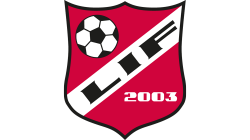 Riktlinjer föräldrar
Att vara fotbollsförälder och att få följa sitt barns utveckling från barn till ungdom och senare vuxen är en fantastiskt resa. Fotbollen kommer förhoppningsvis berika båda dig och ditt barns tillvaro. För att resan i Landvetter IF ska bli så bra och rolig som möjligt vill vi ha din hjälp med följande:
• Engagera dig - Förenings ledare är engagerade på ideell basis och gör ett stort jobb med planering och genomförande av träning och match. Avlasta dem med transport till matcher och cuper. Ditt engagemang har stor betydelse för vår verksamhet.
• Lita på tränarna - Ge dem stöd och plats att göra sitt jobb. De är där varje gång och ser barnens utveckling på nära håll. Lita på deras träningsupplägg och laguttagningar.
• Låt domaren göra sitt jobb - Ditt beteende är ofta skillnaden mellan en trygg och positiv miljö eller den raka motsatsen. Uppmuntra ditt barn till Fair Play och en positiv attityd genom att leva som du lär.
• Fokus på prestationen, inte resultatet - I Landvetter IF prioriterar vi utvecklingen av våra spelare och grupper långt före kortsiktiga framgångar i seriespel och cuper. Vi vet att ett långsiktigt arbete mot en bra prestation och tillämpning av inlärda moment kommer att leda till framgång så småningom. Oavsett är det mer intressant att se att utveckling leder till duktiga fotbollsspelare, men främst att de blir bra människor och goda medborgare.
Som förälder ber vi dig att se träningen som ett tillfälle där du och ditt barn får chansen att vara med en resa mot ett livslångt idrotts- och fotbollsintresse. Var här och titta när ditt barn tränar. Om du duckar för dåligt väder kommer ditt barn också att göra det
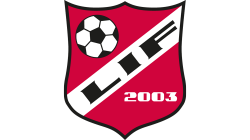 Träningar / Seriespel
Träningar lördagar 9 - 10:30 (sluttiden kan variera beroende på väder/vind)
Kom i tid!
Anmäl er på laget.se (Fungerar det för alla??) Viktigt! SISU!
Benskydd/Vattenflaska
Föräldrar delaktiga / stanna kvar.
Träningskläder

Seriespel 
Kommer anmälas lag till ”Sammandrag” 3 mot 3. Första i juni.
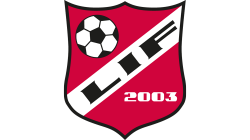 Medlemsavgifter 2017
För att medverka i föreningen måste varje spelare och ledare erlägga medlemsavgift.
Skickas ut under april månad och sista betalningsdag 30 april. Faktura skickas ut via laget.se. 

OBS, ej klart exakt vilken avgift under 2017, men 2016 var avgiften 1000 kr för spelare och 100 kr för ledare. Sen finns det familjepriser.
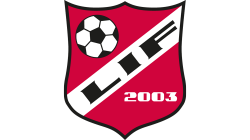 Tillsammans för en ren fotboll
ANDTS-Riktlinjer-for-Alkohol-Narkotika-Droger-Tobak-och-Spel.pdf

https://www.laget.se/LandvetterIF_2003
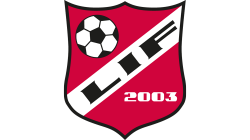 Övrigt
https://www.laget.se/LIF2003_F10

https://www.laget.se/LandvetterIF_2003

https://admin.laget.se/LIF2003_F10/VideoManagement/List

https://www.laget.se/LIF2003_F10/Video/48636

Frågor / Funderingar?
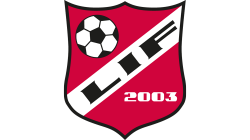